Semantisatieverhaal:
Hebben jullie ook een huisdier? Ik niet, maar ik ben wel in dubio. Ik ben aan het twijfelen. Ik ben in dubio, omdat mijn buurvrouw puppy’s heeft. Echt heel lief. Met één pup voelde ik meteen een klik. De klik betekent het gevoel dat je bij elkaar past. De pup kwam meteen naar mij toe en ik vond hem echt het allerleukst. Ik weet dat de meeste mensen vallen op een man of een vrouw, maar ik ben toch echt gevallen op deze pup. Op iemand vallen betekent iemand heel erg leuk of aantrekkelijk vinden. Laatst zag ik een televisieprogramma over honden. Het ging over een mevrouw die alle straathonden in het buitenland wilde helpen. De mevrouw was solidair met de straathonden. Solidair betekent verbonden met anderen omdat je met hen meevoelt. De mevrouw komt op voor de straathonden. Opkomen voor iemand betekent iemand verdedigen of beschermen. De mevrouw wil in het televisieprogramma uitdragen dat we de honden kunnen helpen. Uitdragen betekent iets in het openbaar vertellen. De mevrouw wil alle straathonden helpen, ongeacht het geld dat het kost. Ongeacht betekent zonder te letten op. De mevrouw let dus niet op het geld dat het kost om de honden te helpen. Misschien geeft ze wel een massa geld uit. De massa betekent de grote hoeveelheid. Het motto van de mevrouw is ‘red de straathond’! Het motto is een kort zinnetje dat duidelijk maakt wat iemand belangrijk vindt. Als je de mevrouw wil helpen, kan je geld geven. Ik heb een keer geld gegeven aan het dierenasiel, in het kader van dierendag. In het kader van betekent als onderdeel van, in verband met. Hebben jullie wel eens geld gegeven aan een goed doel dat dieren helpt?
Gerarda Das
Mariët Koster
Francis Vrielink
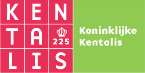 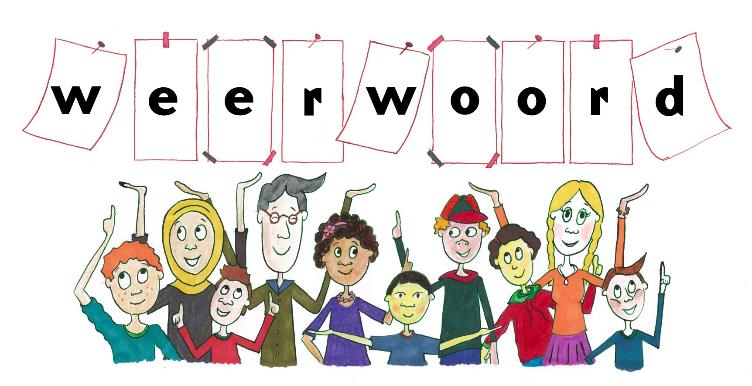 Week 50 – 11 december 2018
Niveau B
in dubio
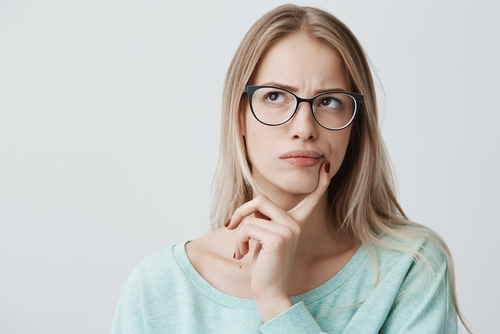 de klik
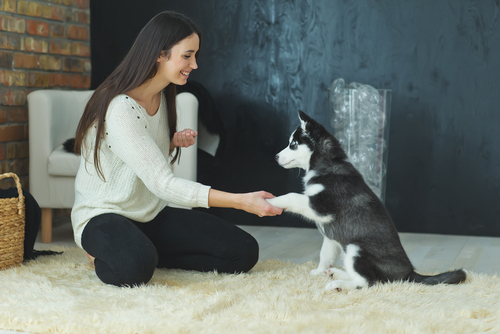 op iemand vallen
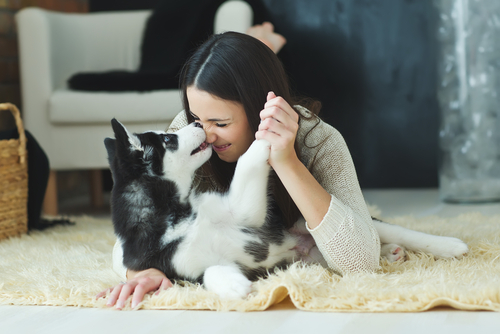 solidair
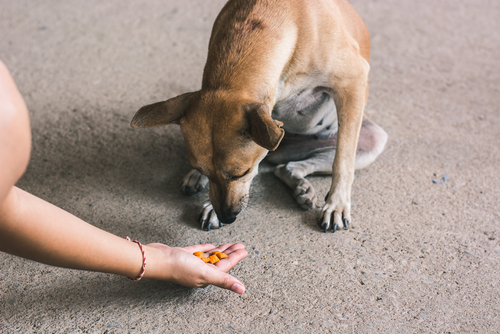 opkomen voor iemand
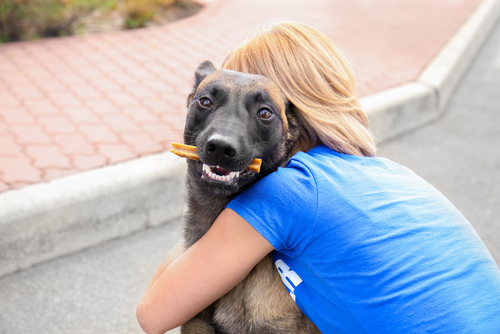 uitdragen
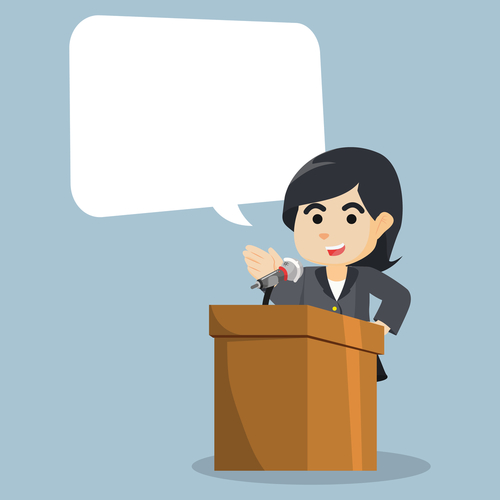 We kunnen de 
honden helpen!
ongeacht
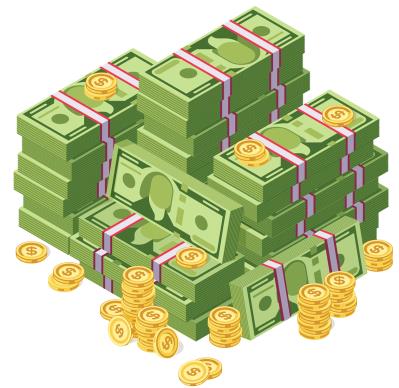 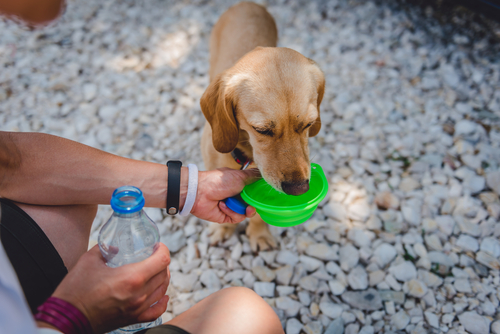 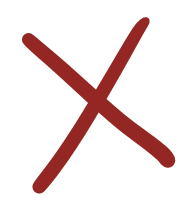 de massa
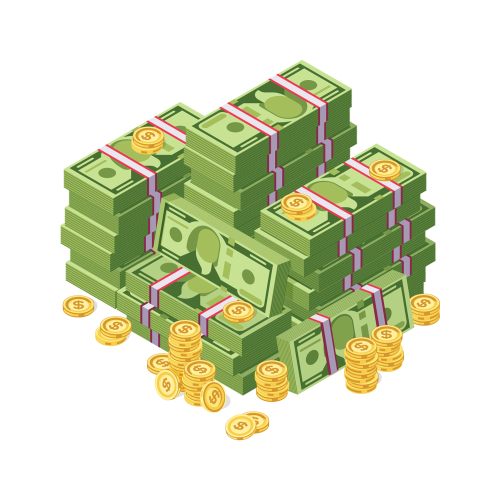 in het kader van
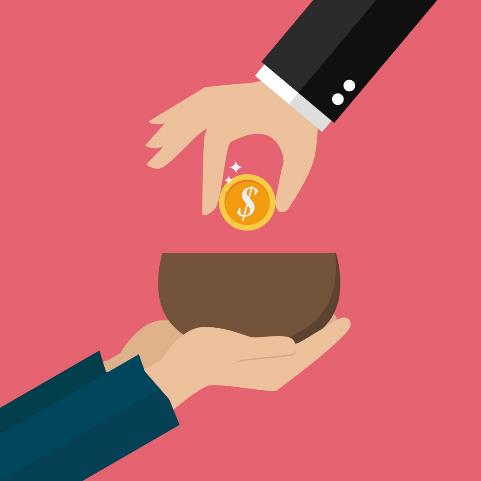 Dierendag
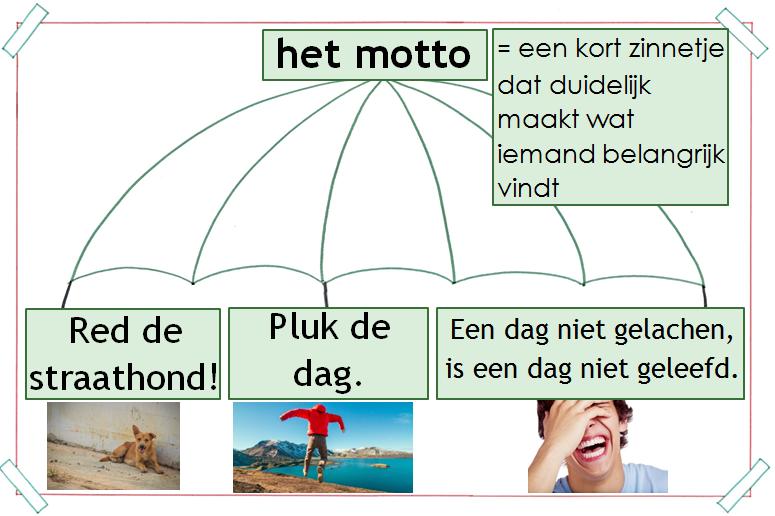 Op de woordmuur:
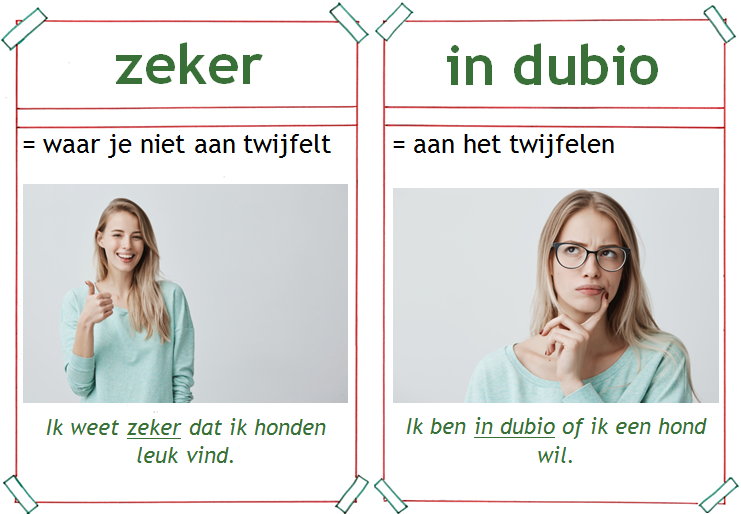 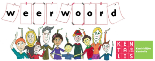 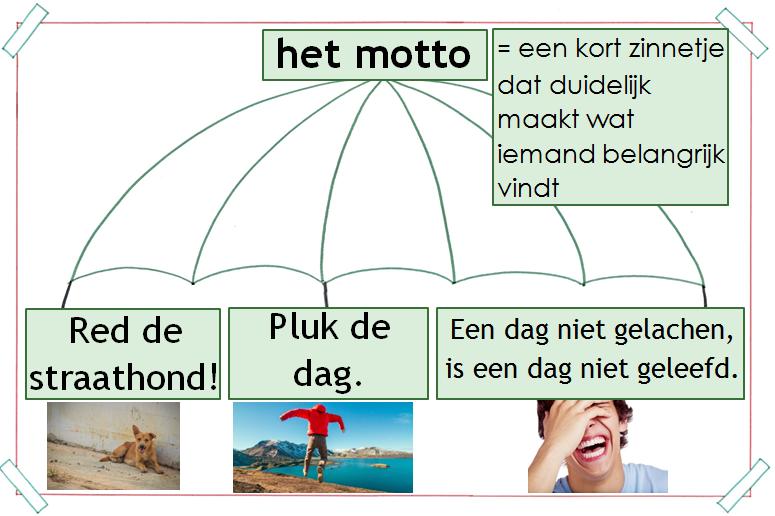 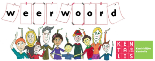 ongeacht = 
zonder te letten op

De mevrouw wil de honden helpen, 
ongeacht het geld dat het kost.
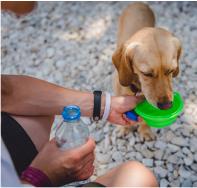 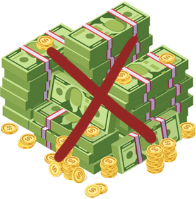 in het kader van = als onderdeel van, in verband met
In het kader van Dierendag heb 
ik geld gegeven aan het dierenasiel.
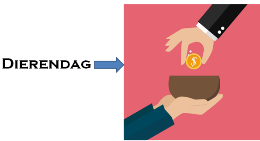 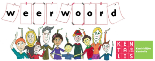 de massa = de grote hoeveelheid

De mevrouw geeft een 
massa geld uit.
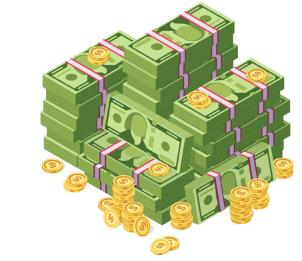 de klik = het gevoel dat je bij elkaar past

Met één pup had ik 
meteen een klik.
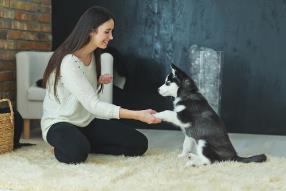 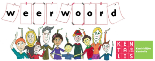 op iemand vallen = iemand heel erg leuk of aantrekkelijk vinden

Ik ben echt gevallen op de pup.
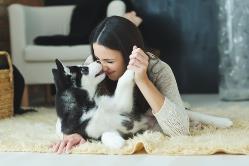 uitdragen = iets in het openbaar vertellen

De mevrouw wil uitdragen 
dat we de honden kunnen helpen.
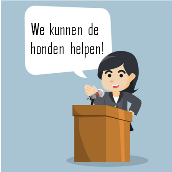 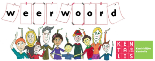 solidair = verbonden met anderen omdat je met hen meevoelt





De mevrouw is solidair met de straathonden. Ze wil de honden graag helpen.
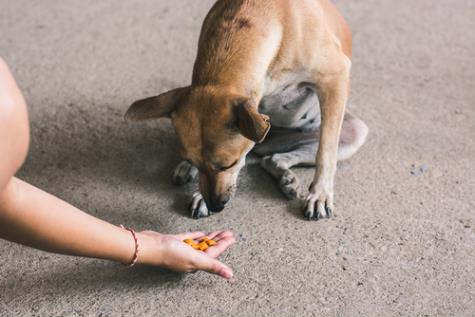 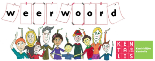 opkomen voor iemand = iemand verdedigen of beschermen


De mevrouw komt op voor 
de straathonden.
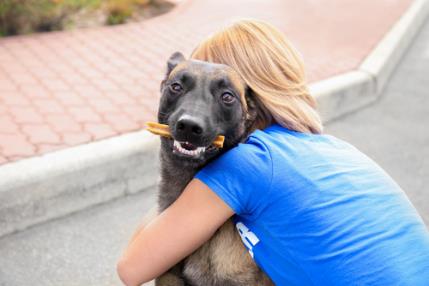 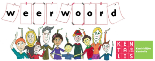